Protocole de classification des athlètes en paracanoe
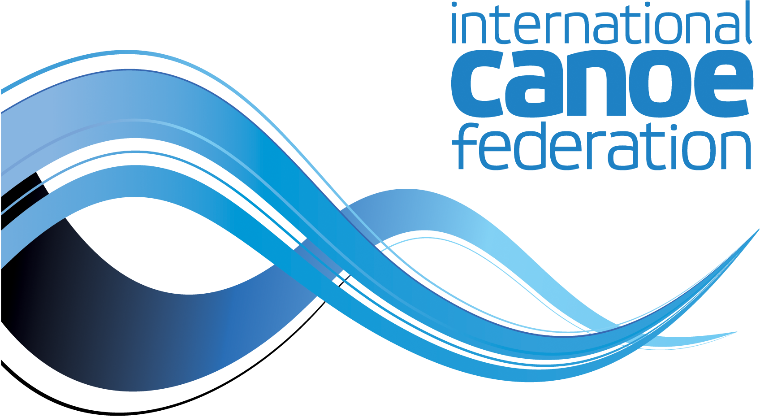 Maria de Fatima Fernandes Vara
ICF 
Head of Classification
International Canoe Federation - PARACANOE
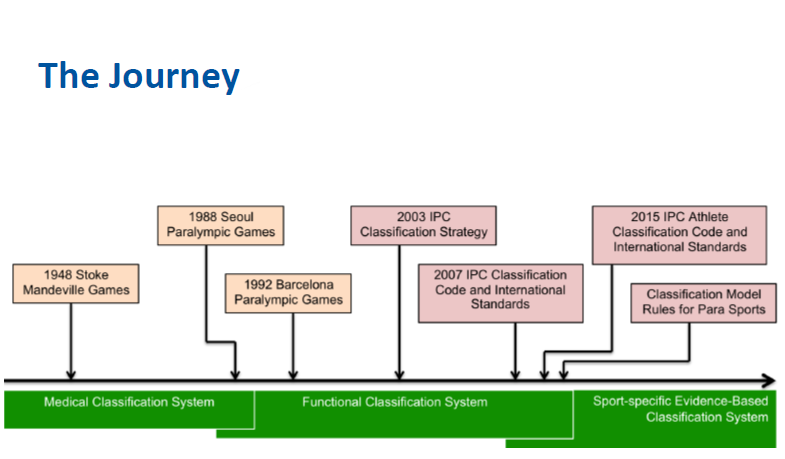 Historique
yyyy
1988 jeux 
paralympique de Séoul
2015 code IPC 
de classification des athlètes
 et mise en place 
de standards internationaux
2013 stratégie de 
Classification de l’IPC
1948 jeux 
de Stroke Manville
2007 Code de classification 
IPC et adoption de 
standards internationaux
1992 jeux 
paralympiques 
de Barcelone
Règlements types de 
classification pour 
parasports
Système de classification médicale
Système de classification fonctionnelle
Système de classification basé sur une 
Analyse spécifique des composantes
de la performance dans un sport donné
International Canoe Federation
PARACANOE
PROTOCOLE DE CLASSIFICATION DES ATHLETES EN PARACANOE
International Canoe Federation - PARACANOE
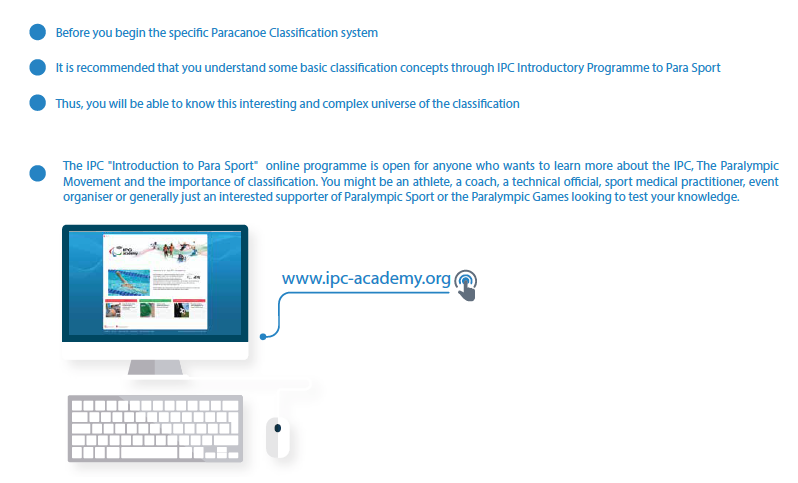 Le programme en ligne « introduction aux parasports » de l’IPC est disponible pour quiconque voudrait apprendre plus sur l’IPC, le mouvement paralympique et la classification.Cela intéresse autant les athlètes, les entraîneurs, un officiel de course, un médecin du sport, un organisateur d’évènements sportifs ou simplement quelqu’un d’intéressé par le mouvement paralympique et des jeux paralympiques désirant tester leurs connaissances.
International Canoe Federation - PARACANOE
Les 10 déficiences éligibles en compétition IPC 
      Déficience de force musculaire 
Réduction des amplitudes de mouvement 
     Manque d’un membre 
 
Différence de taille des jambes 
Petite taille (nanisme) 
Hypertonie 
Ataxie
Athetose 
Déficience viselle 
Déficience intellectuelle
DEFICIENCES ELIGIBLES EN PARACANOE
(Tronc & membres inférieurs uniquement)
International Canoe Federation - PARACANOE
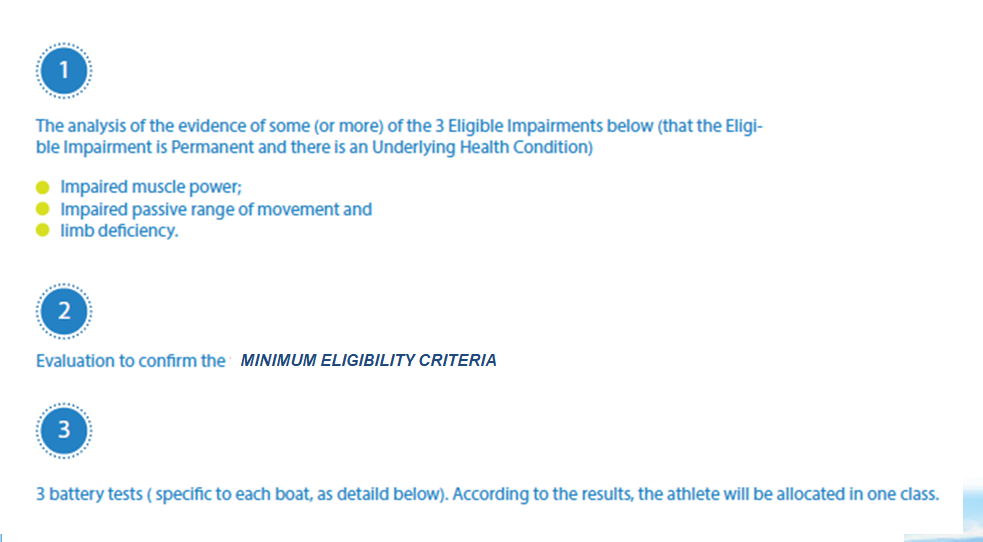 Mise en évidence d’un (ou de plusieurs) lien(s) avec les 3 déficiences prises en compte citées ci dessous
 (la déficience doit être stabilisée, condition sine qua non)
Déficience de force musculaire
Manque d’amplitude articulaire
Manque d’un membre
Mise en évidence du MINIMUM D’ELIGIBILITE
3 grilles d’évaluation (spécifique à chaque embarcation comme montré après). En fonction du résultat, l’athlète 
se voit attribuer une classe de course
International Canoe Federation - PARACANOE
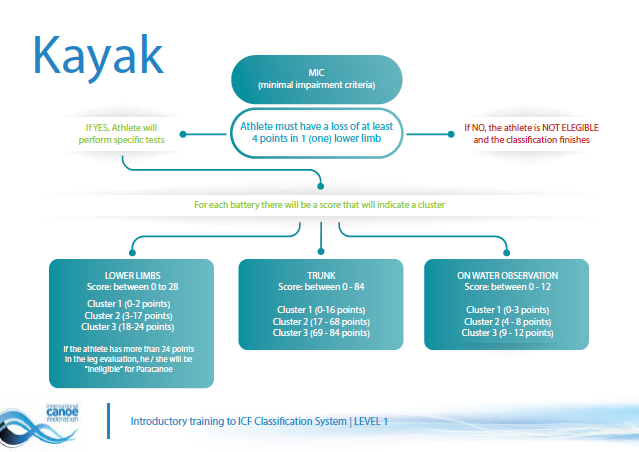 Seuil minimum d’éligibilité
L’athlète doit perdre au moins 
4 points sur l’analyse 
d’une jambe
Si oui, l’athlète 
continue les tests
Si non, l’athlète est non éligible
 et la classification est arrêtée
Chaque grille détermine un score qui indique un cluster
Jambes
Score entre 0 et 28

Cluster 1 (0-2 points)
Cluster 2 (3-17 points)
Cluster 3 (18-24 points)

Si l’athlète a plus de 24 points,
 il est inéligible
Tronc
Score entre 0 et 84 points

Cluster 1 (0-16 points)
Cluster 2 (17-68 points)
Cluster 3 (69-84 points)
Technique kayak
Score entre 0 et 12 points

Cluster 1 (0-3 points)
Cluster 2 (4-8 points)
Cluster 3 (9-12 points)
International Canoe Federation - PARACANOE
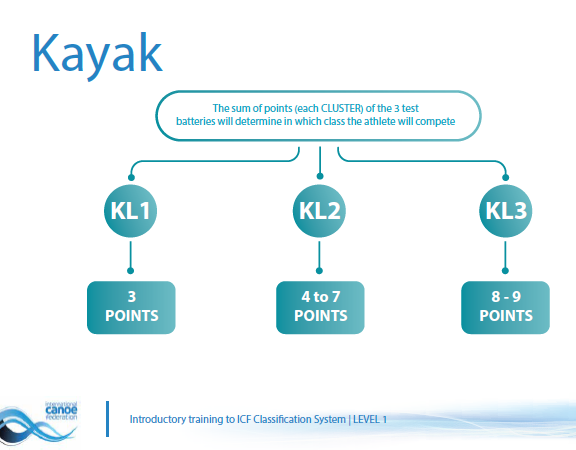 La somme des clusters va déterminer la classe
qui va être allouée à l’athlète
International Canoe Federation - PARACANOE
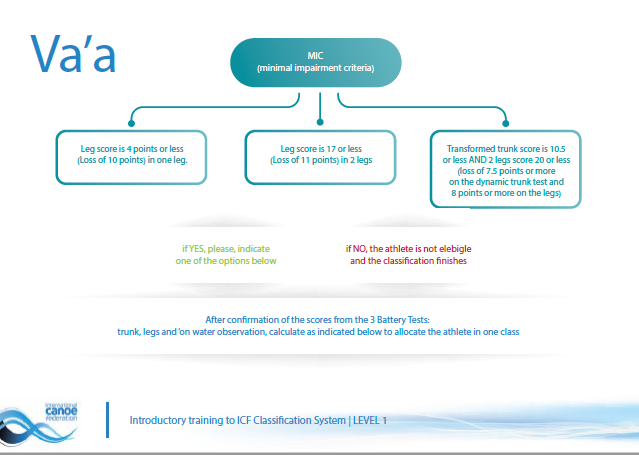 Seuil minimum d’éligibilité
Le score transformé du tronc est 
de 10,5 points ou moins et le score
 des deux jambes est de 20 points
 ou moins (perte de 7,5 points ou 
plus sur le test dynamique du tronc
 Et de 8 points ou plus sur les jambes)
Le score est de 4 points ou moins
 sur une jambe (perte de 10 points)
Le score est de 17 points 
ou moins sur les deux jambes
(perte de 11 points)
Oui, la classification continue
Non, l’athlète est inéligible
Après confirmation des scores des trois grilles d’évaluation (tronc, jambes 
et technique va’a), le calcul comme indiqué au dessus alloue à l’athlète une classe
International Canoe Federation - PARACANOE
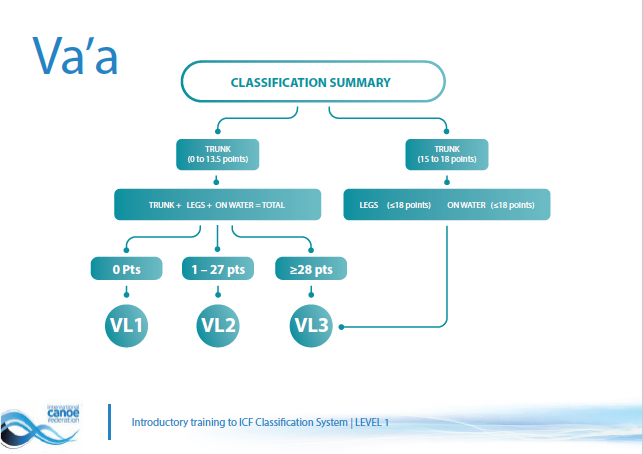 Somme des points de la classification
Tronc
(15 à 18 points)
Tronc
(0 à 13,5 points)
Tronc + jambes + test technique = total
JambesJJambes (<18 points) 
Test technique (<18 points)
International Canoe Federation - PARACANOE
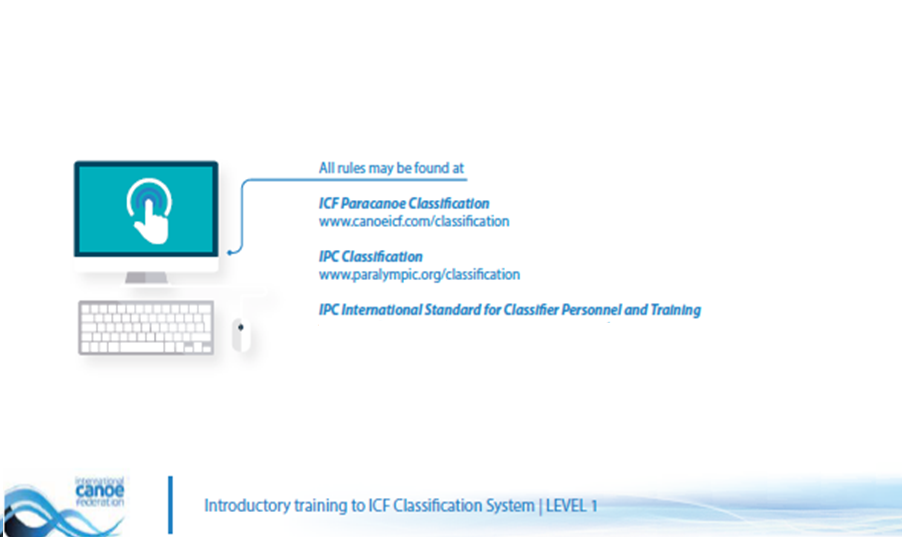 Tous les règlements sont accessibles à
International Canoe Federation - PARACANOE
International Canoe Federation - PARACANOE
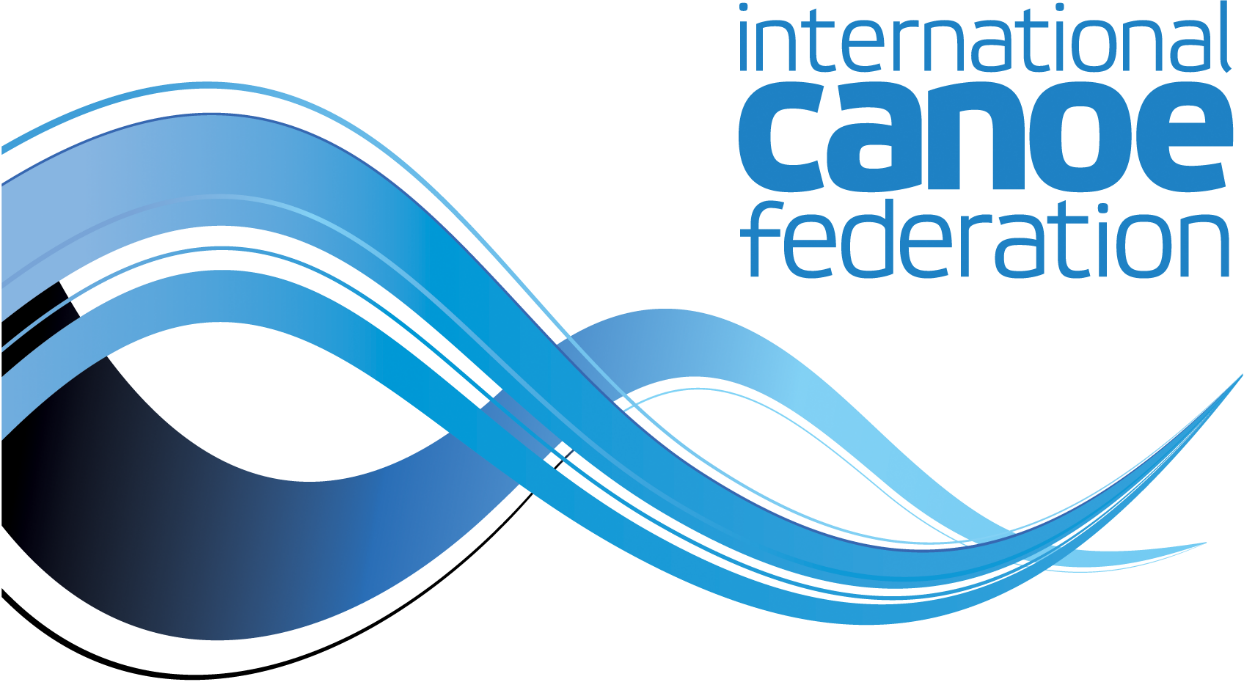 Merci!!

mfatimafv12@gmail.com
International Canoe Federation - PARACANOE